Section 504 Handbook
Long Branch Public Schools
“Where Children Matter Most”
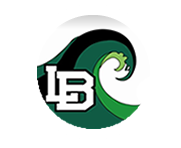 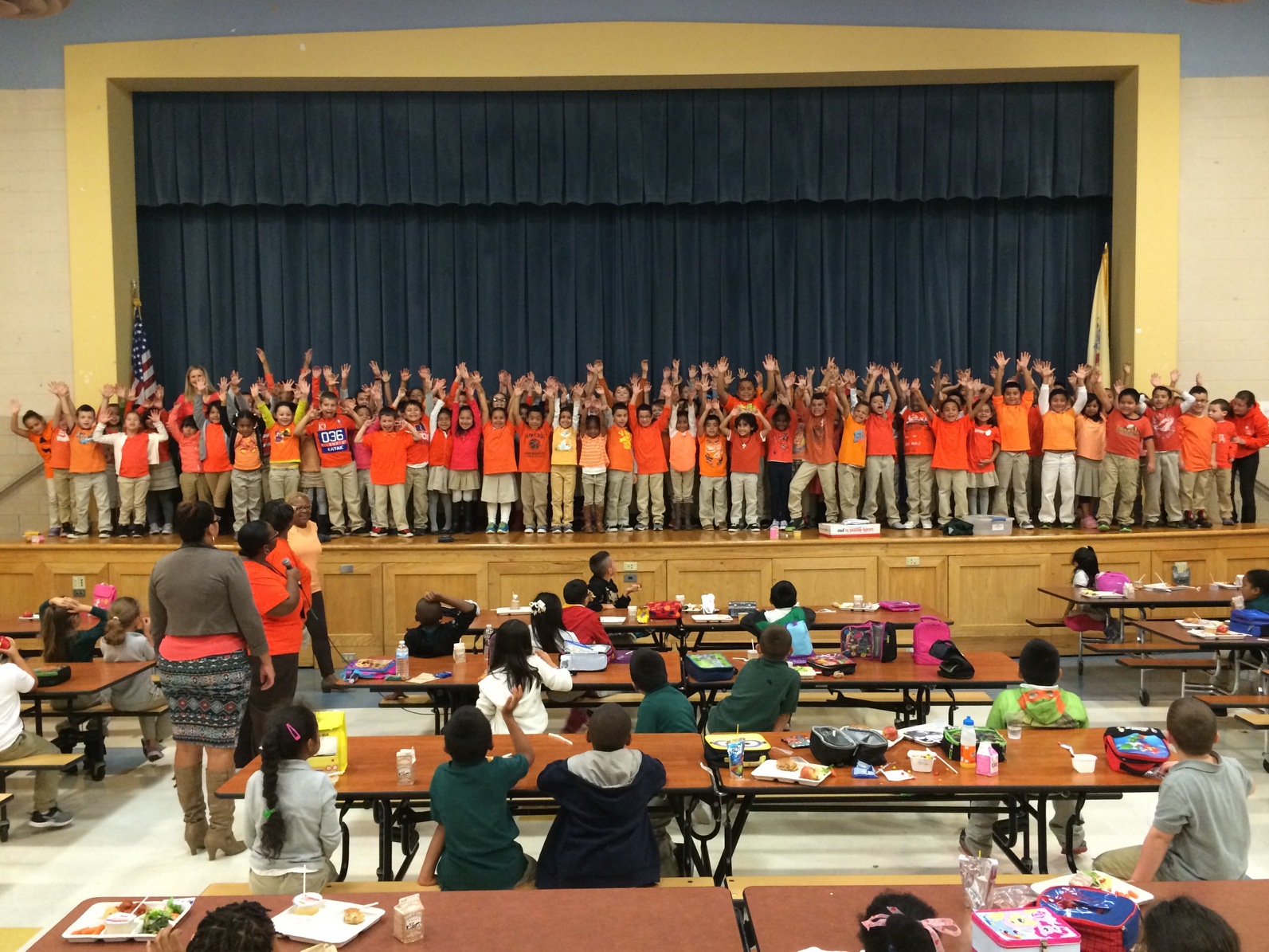 LONG BRANCH PUBLIC SCHOOLS
”Together We Can, Juntos Nós Podemos, Juntos Podemos”
2021
BOARD OF EDUCATION
Tasha Youngblood Brown, President 
Lucille Perez, Vice President 
Avery W. Grant 
Michele Critelli, Ed.D. 
Armand R. Zambrano, Jr. 
Donald C. Covin 
Caroline Bennett 
Lauren McCaskill 
Violeta Peters 



ADMINISTRATION

Francisco E. Rodriguez 
Superintendent of Schools 
JanetLynn Dudick, Ph.D. 
Assistant Superintendent for Pupil Personnel Services 
Alvin L. Freeman, Ed.D. 
Assistant Superintendent of Schools 
Frank Riley 
Assistant Superintendent of Leadership & Innovation 
Alisa Aquino 
Director of Grants & Innovative Programs 
Nicole Esposito 
                                                                          Director of Curriculum, Planning & Teacher Development  
Peter E. Genovese III, RSBO, QPA 
School Business Administrator/Board Secretary 
Markus Rodriguez 
Director of Diversity, Equity & Inclusion 
Nancy L. Valenti 
Assistant School Business Administrator/Assistant Board Secretary 
Jena Valdiviezo, Ed.D. 
Director of Personnel
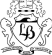 Table of Contents
Background 							             1
                                                Purpose 								 2
                                                Discrimination							             3
                                                Non Academic Service                                                                      6
                                                Definition of Disability                                                                        7
                                                PHYSICAL OR MENTAL IMPAIRMENTS 					  8
                                                SUBSTANTIAL LIMITATION 						11
 MAJOR LIFE ACTIVITIES/MAJOR BODILY FUNCTIONS 		                12
                                                MITIGATING MEASURES 						                14
                                                Free Appropriate Public Education		                                   15
                                                Educational Setting	                                                  		16
                                                (FERPA) 							            17
 The 504 Team						            18
                                                Section 504 Process & Flow Chart			                        19	 
 Step by Step Outline                                                                        20
 Parent Request							22
 Notice of Student Rights                                                                  23
 Pre Referral/Interventions, Referral                                                 24
 Evaluation/Eligibility
Accommodations, Plans, Services					29
Annual Review, Reevaluation & Transfer 504’s			30
Student Discipline							33
Enforcement								34
Acronyms                							36
Glossary                                                                                            37
504 Form Explanation/Checklist 					46
				Rubric - Assist in determining level of disability on school functioning        49












Acknowledgment: Various documents from school districts, state agencies, organizations and individuals throughout the United States have been used in the development of this reference document.
Background
Three federal laws regulate provision of educational services to children and adolescents with disabilities: Individuals with Disabilities Act (IDEA); Section 504 of the Rehabilitation Act of 1973 (§504); and the Americans with Disabilities Act (ADA). These laws fundamentally mandate that each child with a disability be provided a free education that is appropriate to the child’s educational needs in light of his or her particular disability. The definition of what constitutes a disability, however, is not identical under each of these laws. The information contained in this document focuses mainly on Section 504 and the ADA Amendments Act of 2008. The school district has specific responsibilities under the Act, which include the responsibility to identify, evaluate, and if the child is determined to be eligible under Section 504 and has needs, to afford access to appropriate educational services through a written accommodation plan. 




*Acknowledgment: Various documents from school districts, state agencies, organizations and individuals throughout the United States have been used in the development of this reference document.
Purpose
This handbook provides guidelines to uniformly implement student-related requirements for Section 504 of the Rehabilitation Act of 1973 and the Americans with Disabilities Act (as amended in 2008) in the Long Branch Public School District. Its focus is the application of Section 504 to students with disabilities in elementary and secondary programs and services. As such, this handbook is a guide, not a regulatory document; hence it does not provide legal advice, nor should it serve in lieu of the entirety of Section 504 of the Rehabilitation Act of 1973 (§504) or the Americans with Disabilities Amendments Act of 2008.

Teachers and support staff  in each school should be aware of Section 504’s general requirements. All school stakeholders and teachers should understand the general requirements for IDEA and Section 504. This includes the requirement to implement instructional and behavioral accommodations for students who are IDEA and Section 504 disabled.
Discrimination
Section 504 is a nondiscrimination statute, not a funding statute. It operates as a rider attached to every grant of federal funds. It is not a special education statute, although it addresses the provision of education to qualified individuals with disabilities. The school district receives no separate funding to educate or accommodate students qualified as disabled under Section 504.  In general, Section 504 prohibits discrimination against persons with disabilities in all programs and activities conducted by recipients of federal financial assistance.


Programs or activities include all programs and activities of the school district, including extracurricular, non-academic, transportation, field trips, recreational athletics, employment opportunities, counseling referrals, and recreational activities.

It is important to note that the protections required by Section 504 are not limited to students with disabilities. Protection against discrimination is also extended to adults with disabilities, including parents, applicants, and school employees with disabilities.
Discrimination 
          under Section 504 occurs when a recipient of federal funds:

Denies a student with disabilities the opportunity to participate in or benefit from an aid, benefit or service which is afforded non-disabled students (e.g., refusing to allow students on IEP’s the opportunity to be on the honor roll; denying credit to a student whose absenteeism is caused by his/her impairment; expelling a student whose violation of the school code is directly caused by his/her disabling condition; refusing to dispense medication to a student who could not attend school otherwise).

Fails to afford the disabled person an opportunity to participate in or benefit from the aid, benefit, or service that is equal to that afforded others (e.g., applying a policy that conditions interscholastic sports eligibility on students receiving passing grades in five subjects without regard to the student's disabling condition).

Fails to provide the aids, benefits, or services to the disabled person that are as effective as those provided non-disabled persons (e.g., placing a student with a hearing impairment in the front row as opposed to providing an interpreter). Note: "Equally effective" means "equivalent" as opposed to "identical." Moreover, to be equally effective, an aid, benefit, or service need not provide equal results. It must merely afford an equal opportunity to achieve equal results.

Provides different or separate aids, benefits, or services unless such action is necessary to be as effective as the aids, benefits, or services provided to non-disabled students (e.g., segregating students in separate classes, schools, or facilities, unless necessary).
Discrimination continued 

Aids or perpetuates discrimination by providing significant assistance to an agency, organization, or person that discriminates on the basis of a disability (e.g., sponsoring a student organization that excludes persons with disabilities).


Denies a person with disabilities the opportunity to participate as a member of a planning or advisory board strictly because of a disabling condition.

Otherwise limits the enjoyment of any right, privilege, advantage, or opportunity enjoyed by others (e.g., prohibiting a person with a physical disability from using a service dog at school).

Makes selection of a site, location, or facility where disabled students are educated that effectively excludes persons with disabilities, denies them the benefits of, or otherwise subjects them to discrimination.
Non Academic Services
Qualified disabled students shall be provided an equal opportunity to engage in counseling services, physical recreational athletics, transportation, special interest clubs, etc. Qualified disabled students:
• Shall not be counseled toward more restrictive career objectives than non-disabled students (with similar abilities). (34 CFR §104.37(b)).

• Shall have an equal opportunity to participate in physical education courses and athletics. Although qualified disabled students may participate in separate activities for the disabled, they shall not be denied the opportunity to compete in courses that are not separate or different. (34 CFR §104.37(c)(1-2)).
Definition of Disability
Under Section 504, a student with a disability has a physical or mental impairment that results in a substantial limitation in one or more major life activities/major bodily functions. (34 CFR §104.3 (j) (1)). In addition, students who have a record of a disability or who are regarded as impaired are protected from discrimination based on disability but do not receive a Section 504 plan.

Record of a disability means having a history of an impairment, i.e., former placement in special education program, diagnosed as ADD or with a mental illness, having had cancer, or being a student in recovery. Misclassified students are also included, i.e., a limited English proficient student mistakenly determined to have a mental disability. Regarded as impaired means a doctor or parent/guardian regards the student as impaired and therefore limited.
Physical or Mental Impairments
Under Section 504, the term "physical or mental impairments" means (a) any physiological disorder or condition, cosmetic disfigurement, or anatomical loss affecting one or more of the following body systems: neurological; musculoskeletal; special sense organs; respiratory, including speech organs; cardiovascular; reproductive; digestive; genito-urinary; hemic and lymphatic; skin and endocrine. This definition includes such diseases and conditions as orthopedic, visual, speech and hearing impairments; cerebral palsy; epilepsy; muscular dystrophy; multiple sclerosis; cancer; heart disease; diabetes; attention deficit disorder (ADD); attention deficit hyperactivity disorder (ADHD); acquired immune deficiency syndrome (AIDS); and human immune deficiency virus (HIV+); or (b) any mental or psychological disorder, such as cognitive impairment, organic brain syndrome, specific learning disabilities, major depression, bipolar disorder, post-traumatic stress disorder, obsessive-compulsive disorder, and schizophrenia.
Physical or Mental Impairments
Certain conditions are not considered impairments under Section 504 and the ADA: substance abuse disorders resulting from the current use of illegal drugs, kleptomania, pyromania, exhibitionism, voyeurism, gender identity issues not resulting from physical impairment, and other sexual disorders. (29 CFR §1630.3(d)).
An episodic impairment or impairment in remission may be a disability if it substantially limits a major life activity when active. (ADA Amendments Act 2008).
The definition of a disabled person specifies that only physical and mental disabilities are included. Thus, environmental, cultural, and economic disadvantage are not themselves covered. (34 CFR §104 Appendix A, Analysis of Final Regulation). Examples of environmental, cultural or economic factors include divorce, transiency, death of a family member, military deployments, lack of motivation, homelessness, poverty, attendance problems, and ESL or ELL (learning English as a second language) status.
Substantial Limitation
A substantial limitation is a restriction as to the condition, manner, or duration under which an individual can perform a major life activity as compared to an average person in the general population. (29 CFR §1630.2(J) (2)). It would be an error to measure substantial limitation in 5
reference to the child’s potential and/or the student’s immediate classmates. Instead, the reference should be to the performance of children at the same age or grade in the general population.
Temporary and non-chronic impairments of short duration with little or no residual effects are not typically substantially limiting. Conditions such as the common cold, seasonal influenza, a sprained joint, minor and non-chronic gastrointestinal disorder, and broken bones that are expected to heal completely are examples of conditions that are not impairments under Section 504. (29 CFR §1630.2(j) (8)).
Major Life Activities
Major Life Activities/Major Bodily Functions (MLA/MBF) include, but are not limited to: seeing, hearing, breathing, walking, learning, communicating, thinking, concentrating, reading, or the operation of a major bodily function such as the digestive or immune system. (34 CFR §104.3(j) (2) (ii) as amended by the ADA Amendments Act 2008).
Mitigating Measures
Districts must make Section 504 eligibility determinations based upon the student’s disability as it would present itself without mitigating measures. Determining that a student is not Section 504-eligible because of the corrective effects of mitigating measures is prohibited, except for the use of corrective lenses or ordinary contact lenses. Mitigating measures include:

medication 
medical supplies, 
equipment, or appliances 
low-vision devices (which do not include ordinary eyeglasses or contact lenses) 
prosthetics, including limbs and devices 
hearing aids and cochlear implants, or other implantable hearing devices
mobility devices 
oxygen therapy equipment and supplies 
the use of assistive technology 
reasonable accommodations or auxiliary aids or services
learned behavioral or adaptive neurological modifications

In other words, impairment may be a disability within the meaning of Section 504/ADAAA08 even if there is no current substantial limitation of a MLA/MBF because of the use of mitigating measures. (ADA Amendments Act 2008 and proposed regulations (29 CFR §1630.2(I)).
Free Appropriate Public Education
Section 504 requires school districts to provide a free appropriate public education (FAPE) to eligible students with disabilities within the school district's jurisdiction, who have a physical or mental impairment that substantially limits one or more major life activities. This means the district is required to provide appropriate regular education or special education and related aids and services designed to meet the individual education needs of disabled persons as adequately as the needs of nondisabled students are met.
The FAPE requirements for services mean that evaluations, accommodations, and educational and related services are to be provided without cost to the student with disabilities and their parents or guardian.
Educational Setting
The district must educate each student with disabilities with nondisabled students to the maximum extent appropriate to the needs of the students with disabilities. In order to remove a student from the regular educational environment, the district must demonstrate that educating the student in the regular environment with the use of supplementary aids and services cannot be achieved satisfactorily (34 CFR §104.34). This requirement parallels a similar IDEA requirement known as the Least Restrictive Environment requirement.
The Family Educational Rights and Privacy Act ( FERPA)
FERPA specifies rights related to educational records. This act gives the parent/guardian the right to:

Inspect and review his/her child’s educational records.
Make copies of these records.
Receive a list of all individuals having access to those records.
Ask for an explanation of any item in the records.
Ask for an amendment to any report on the grounds that it is inaccurate, misleading, or violates the child’s rights.
A hearing on the issue if the school refuses to make the amendment.
The 504 Team-Case Managers
The Section 504 case manager is the individual in the school designated by the principal to manage the school’s Section 504 caseload. The case manager’s responsibilities should not be assigned to special education personnel. The role of the Section 504 case manager is to facilitate the process in order to comply with requirements and to manage services for eligible students. The Section 504 case manager should:

• Provide school personnel an annual overview of Section 504.
• Serve as the school's initial point of contact for Section 504 inquiries and referrals.
• Prepare an agenda for 504 meetings and ensure evaluations and other information are available for review and consideration at team meetings.
• Convene the Section 504 team when needed.
• Invite parents, teachers, and other team members to 504 meetings.
• Work with the principal to ensure Section 504 accommodations are implemented.
• Consult with the district Section 504 coordinator for clarification and understanding of 504 requirements.
• Provide parents with information about Section 504 evaluations, eligibility, placement, and Parent/Student Rights.
• Ensure 504 referral, evaluation, and placement procedures are followed.
• Notify the principal and the district Section 504 coordinator of unresolved parental issues.
Team Membership
A group of individuals, known as the Section 504 team, conducts the evaluation and makes the eligibility and placement decisions for the student. The Section 504 team is responsible for receiving the Section 504 referral, securing evaluation information, determining eligibility, and developing appropriate accommodations, related aids, or services for eligible students. The team shall be composed of a group of persons who are (1) knowledgeable about the student, (2) understand the meaning of evaluation data, and (3) are familiar with placement options. (34 CFR §104.35(c)). Typically this means the child's teacher(s), building administrator, and other relevant members make up the team. For example, if a psycho-educational assessment or behavioral assessment is being considered, a school psychologist should be included on the team. When medical or health related issues are of concern, a school nurse should be in attendance. Parents of the student being 
referred will be afforded the opportunity to participate in Section 504 Team meetings.
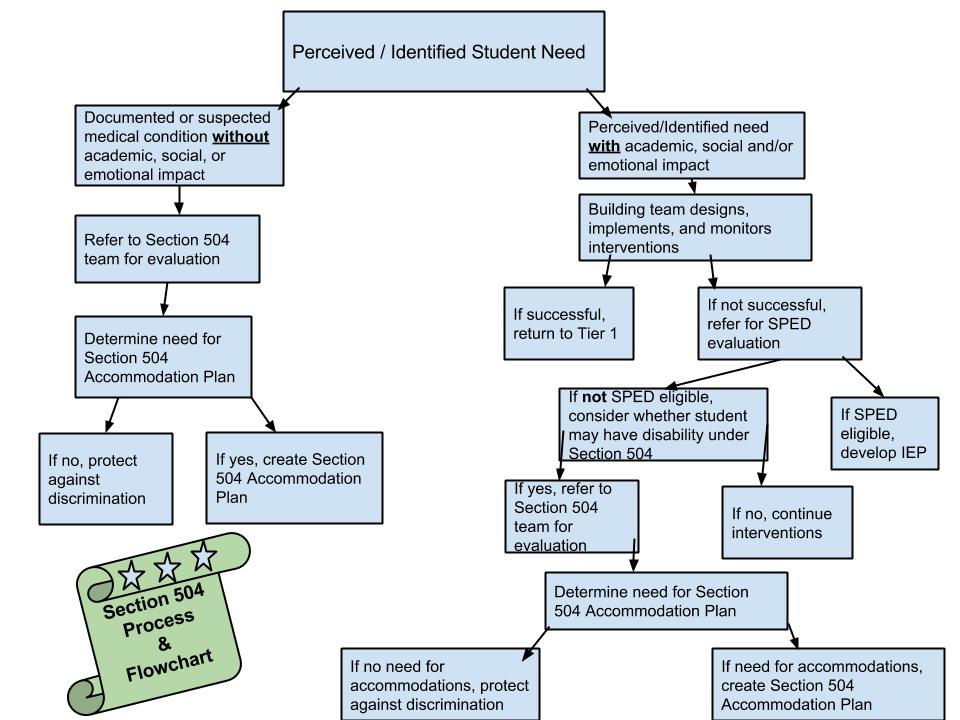 Step by Step Outline
In order for the school district to comply with the regulations implementing the federal law, the school district must document that it followed the required process. This page provides an outline of the steps followed from initial identification of a student to the completed written plan. The sections following go into more depth explaining the required steps.

1) When a concern is raised about a student due to a documented or suspected medical condition that does not impact academic, social or emotional skills, proceed as follows:

a.   Refer to the Section 504 team for an evaluation. Complete referral (Form 504 A), send meeting notice (Form 504 B), and obtain consent (Form 504 C). Provide copy of parent/student rights (Form 504 D). If necessary, have parent sign a request for release of information (Form 504 E) and/or a request for medical information (medical reIease I&RS form)

b. Determine whether student is eligible for a Section 504 Accommodation Plan (complete Form 504 G to document eligibility).

c.  If eligible and there is a need, develop an accommodation plan (Accommodation form).

d.  If eligible but there is no need for an accommodation plan, the student must still be protected from discrimination.
2) If a concern is raised about a student that impacts academic, social or emotional skills, proceed as follows:

a) The school Intervention and Referral  (I&RS) team will design, implement, and monitor interventions. If successful, student returns to Tier I instruction.

b) If interventions are not successful, refer to Child Study Team (CST) using current school-specific referral/meeting request form.

c) CST will determine need for special education evaluation. If decision is not to evaluate, continue tiered interventions.

d) If student is evaluated and is eligible for special education services, an IEP will be developed.

e) If student is not eligible for special education services, IEP team determines if referral for a Section 504 
evaluation is necessary. If so, complete a referral form (Form 504 A), send meeting notice (Form 504 B), and obtain consent (Form 504 C). Provide copy of parent/student rights (Form 504 D). If necessary, have parent sign a request for release of information (Form 504 E) and/or a request for medical information (I&RS forms).

f) Section 504 team determines if additional evaluation data is needed. If so, data is collected. Determine whether student is eligible for a Section 504 Accommodation Plan (complete Form 504 G to document eligibility).

g) If eligible and there is a need, develop an accommodation plan .

h) If eligible but there is no need for an accommodation plan, student must still be protected against discrimination.
Parent  Request for an Evaluation
Under Section 504, schools are not required to provide evaluations of children based solely upon parental request. Only when school personnel have reason to believe that the child has a disability and may need special instruction, accommodations, or related services, must an evaluation be conducted. If a parent disagrees with the school’s decision not to evaluate a student for Section 504, school personnel will seek assistance from the Section 504 compliance coordinator who will attempt to resolve the issue.
Notice of Parent Student Rights
It is the intent of Section 504 and the ADA to keep parents/guardians fully informed concerning decisions about their child. With respect to the identification, evaluation, or educational placement of students who, because of a disability, need or are believed to need special instruction or related services, Long Branch Public Schools provides notice of Parent/Student Rights. These Parent/Student Rights include the right to a written notice and the opportunity for parents to examine relevant records, as well as the right to an impartial hearing which includes the right to be represented by counsel. (34 CFR §104.36). Parents should be provided the Parent/Student Rights in Identification, Evaluation, and Placement (see appendix for Form 504 D) at the initial meeting to discuss possible referral, evaluation, eligibility or placement under Section 504.
Pre Referral Interventions/Tiered Interventions
When concerns about a student’s academic, social, or emotional skills are raised, the student’s teacher will discuss those concerns with their school I&RS team. The team will design, implement and monitor interventions. If it is determined that these interventions have not been successful a referral to the Student Support Team-CST Team should be initiated.

Certain situations or circumstances may trigger a referral to the building team (e.g., PLC) for development of interventions. The following circumstances are occasions or events that may trigger such a referral:

• A suspension or expulsion occurs for any student.
• Retention is considered for any student.
• Academic performance is lower than expected.
• A student returns to school after a critical illness or injury.
• A student exhibits a persistent health problem.
• A mental or physical impairment of any type is suspected.
• A student is "at risk" for dropping out of school.
• A student's academic and/or behavioral performance may indicate the existence of a disability.

Parents, teachers, or school professionals may refer some students with medical or health conditions that do not negatively affect learning or behavior directly to the Section 504 team without going through the intervention process.
Referral
If implementation of interventions designed by the building team have not been successful, the team may make a referral to the I&RS team. When the student is thought to have a disability adversely affecting his or her educational performance, the I&RS team refers the student to the IEP team for an evaluation for possible IDEA eligibility.

If it is determined that a child is not eligible under the IDEA, the IEP team may consider referring the student to the Section 504 team. The team must complete the Section 504 Referral Form (see appendix for Form 504 A) and submit it to the 504 case manager. The Section 504 team then considers eligibility. There may be occasions when the student is referred directly to the Section 504 team. For example, some students with medical/health needs that do not negatively affect learning or behavior may be referred directly to the team. Under these circumstances, the Section 504 team will be responsible for meeting the evaluation requirements prior to determining eligibility.
Evaluation
An evaluation must be conducted prior to a student's initial placement into regular or special education programs and prior to any subsequent significant change in services. (34 CFR §104.35). The parent’s consent is required prior to the conduct of the initial evaluation for identification, diagnosis and prescription for educational services. Before conducting an evaluation, parents must provide written consent for the evaluation. (See appendix for Form 504 C, Notice and Consent to Evaluate Under Section 504).

If the student recently underwent an evaluation under IDEA, it is not likely that additional information will be required. If this is the case, indicate on the Notice and Consent to Evaluate Under Section 504 form (Form 504 C) that eligibility will be determined after reviewing existing data. Obtain parental consent before reviewing existing data or when conducting an evaluation. Parents must also be provided a Parent/Student Rights notice.
An evaluation should be sufficiently comprehensive to enable the Section 504 team to determine the existence of a physical or mental impairment and whether or not the impairment results in a substantial limitation in one or more major life activities/major bodily functions.
Sources of Evaluation Information
Prior to making Section 504 eligibility and placement decisions, information from a variety of sources must be considered. An evaluation may include cognitive and achievement tests, teacher recommendations, social or cultural background information, adaptive behavior data, etc. Formal evaluations are required when necessary to determine eligibility and accommodations. Much of the evaluation data considered by the 504 team will come from "informal" sources. Examples of both formal and informal evaluation information include:

Scholastic record

Report cards

Student work samples

Behavioral evaluation

State proficiency assessments

Psychological evaluation

Norm-referenced educational assessments

Curriculum-based assessment
Sources of Evaluation Information
Structured academic and behavioral interventions

Social and health history

Information provided by parent

Teachers’ anecdotal notes, impressions and charting data

Parent-provided information

"Outside" evaluations

Medical and health evaluations

Observation data

The Consent for Release of Information form (See appendix for Form 504 E) and the Request for Medical Information form (See I&RS form ) must be completed and signed, as appropriate, before information is sought from outside service providers or physicians.
Eligibility
The Section 504 team will consider evaluation data, both formal and informal, from a variety of sources to determine if the student has a mental or physical impairment that substantially impairs a Major Life Activity/Major Bodily Function (MLA/MBF).

The student has a substantial limitation if he/she is limited in the performance of one or more MLA/MBF's that the average student at the same age or grade in the general population can perform. The Rubric to Assist in Determining Level of Impact of Disability on School Functioning is provided in the appendix to assist teams.

The Section 504 Evaluation Eligibility and Eligibility Determination form (See appendix for Form 504 G) is used to guide the team in making Section 504 eligibility decisions. A copy of the completed eligibility paperwork and the Parent/Student Rights notice is given to the parents.
Accommodation Plan Development
Section 504 requires an appropriate educational program be designed to meet the individual educational needs of qualified disabled students. The 504 team, consisting of members knowledgeable of the student, the evaluation data, and the placement options is responsible for the development of an accommodation plan. 

Accommodations, services, and related aids must focus on the identified substantial limitation(s) in a MLA/MBF. For example if a student's impairment results in a substantial limitation in the major life activity of reading, then accommodations that address motor limitations, etc., would not be appropriate. Accommodations must be designed to meet individual educational needs of students with disabilities as adequately as the needs of non-disabled students are met.
Plan & Service Implementation
The Section 504 Accommodation Plan form (See appendix for form) is used to record accommodations and services. The Section 504 case manager must provide teachers and other staff responsible for implementing the plan with a copy of the student’s accommodations and services. Assure that teacher(s) and staff are trained on special accommodations and services, such as the use and administration of EpiPen, etc., when necessary. The Section 504 case manager monitors the implementation of the plan and the progress of the student.
Annual Review
Each student with accommodations and/or services shall have their plan reviewed annually. The review may occur more often if the student’s rate of progress changes significantly, if there is a noticeable change in behavior, or upon parental request.
Attendees at annual reviews are generally the student's teachers and other Section 504 team members. Recognizing that some teachers may not be able to attend due to schedule conflicts, teachers should provide the team with information about the student's classroom performance.
The review should address the need for additional evaluation information, whether the student continues to have a qualified disability, and the effectiveness of the accommodations.
All pertinent information will be collected ( i.e., medical assessments, therapist updates, progress reporting.
Reevaluation
A reevaluation shall be conducted every three years. The reevaluation may occur sooner, though no more than one time each year, when requested by parents or school personnel. In addition, the Section 504 team will conduct a reevaluation prior to any significant change of placement, e.g., changing from a regular education setting to a special education setting, or facing a long-term suspension/expulsion. Keep in mind that the discontinuation of services is a significant change of placement. (34 CFR §104.35(d)).
Transfer Student Section 504 Plan
When a student transfers into the Long Branch Public Schools from another school district with an existing Section 504 Plan, the team must meet to review the plan. If there are no concerns about the transfer student’s eligibility or the accommodation plan, the transfer plan should be implemented without delay. On the other hand, if the Section 504 team does not agree with the decision and/or plan from the previous district, the student should be promptly evaluated to determine eligibility and the need for accommodations. In this case, the existing plan will be followed until the reevaluation and eligibility determination are completed.
Student Discipline
When a student commits a violation of the school’s code of conduct for which a suspension, e.g. in-school, out-of-school, bus suspension, expulsion, etc., is considered which could result in more than 10 cumulative days for the school year, the Section 504 team must meet first to determine if the behavior is directly caused by the student's disability or the failure of the district to provide FAPE. The Section 504 Manifestation Determination form (See appendix for Form 504 I) must be completed at this meeting.

If it is determined that the behavior is caused by the disability, the 504 team shall modify the current educational placement or provide, if appropriate, an alternative educational placement.
On the other hand, if the team determines that the violation of the school code of conduct is not caused by the disability, the relevant disciplinary procedures applicable to students without disabilities may be applied. This means that Section 504 eligible students may be suspended without educational services if non-disabled students would not receive services during the same suspension. If non-disabled students are offered enrollment in an alternative school during the suspension, the same offer must be made to Section 504 eligible students.
Enforcement
The school district has specific responsibilities under the Act, which include the responsibility to identify, evaluate, and if the child is determined to be eligible under Section 504, to afford access to appropriate educational services through a written accommodation plan. The substantive standard is commensurate opportunity. 17
The school district must also provide notice and due process. If the parent/guardian disagrees with the determination made by the professional staff of the school district, he/she has a right to a hearing with an impartial hearing officer.

The United States Department of Education’s Office of Civil Rights (OCR) is charged with the responsibility of ensuring compliance with Section 504 in order to: 1) protect qualified disabled students from denials or exclusions from educational opportunities based on a disability; 2) prohibit unequal treatment of qualified disabled students based on their disability; and, 3) protect qualified disabled students when IDEA protection is not applicable or available.
Regulations grant OCR the authority to investigate individual complaints of discrimination. It has virtually no discretionary power not to investigate complaints. Unlike IDEA, where the federal government’s impact on local schools is mediated through the state department of education, OCR’s regulatory authority to investigate complaints places the federal government face-to-face with local administrators.
Enforcement
Enforcement of Section 504 is the responsibility of the Office for Civil Rights. The Headquarters is located at:

U.S. Department of Education Office for Civil Rights
Customer Service Team
400 Maryland Avenue, SW
Washington, D.C. 20202-1100
OCR National Office Contact Information:
Telephone: 800-421-3481 TDD: 877-521-2172
FAX: 202-245-6840 Email: OCR@ed.gov

The regional OCR office serving the district is located at:

Michael Carter, Regional Manager, Office for Civil Rights
US Department of Health and Human Services
Jacob Javits Federal Building
26 Federal Plaza – Suite 3312
New York, NY 10278
Voice Phone (212) 264-3313 Fax (212) 264-3039
TDD (212) 264-2355
Section 504 Terms & Acronyms
ED — Emotionally Disturbed

ESY — Extended School Year

FAPE — Free Appropriate Public Education

FERPA — Family Educational Rights and Privacy Act

HI — Hearing Impaired

IDEA — Individuals with Disabilities Education Act—Special Education (2004)

IEP — Individualized Education Program
LEA — Local Education Agency

PT — Physical Therapy

RTI — Response to Intervention
SEA — State Education Agency 19
TTY — A Telecommunication Device for the Deaf (Teletypewriter)
The following list is common terms and acronyms used in Section 504, the Americans with Disabilities Amendments Act and the IDEA:

ADA — Americans with Disabilities Act

ADAAA08 — Americans with Disabilities Amendments Act of 2008

ADD — Attention Deficit Disorder

ADHD — Attention Deficit Hyperactivity Disorder

CEE — Cultural, Environmental and Economic Factors

CFR — Code of Federal Regulations

DD — Developmental Disabilities

DNR — Do Not Resuscitate

EEOP — Equal Education Opportunity Plan (§504 plan)
Glossary
Accommodations —Adaptations and services made by classroom teachers and other school staff to enable the students with disabilities to benefit from their educational program. Changes "how" services are delivered, e.g., shortening assignments, allowing extra time, reading tests aloud, etc.

Americans With Disabilities Act (ADA)—A civil rights law that prohibits discrimination against persons with disabilities in the areas of accessibility, employment, public services, public accommodations, transportation, and communication.

Barrier-Free Environment — A barrier free environment is a school/work environment free of obstacles preventing access and use by individuals with disabilities.

Consent - 504 — OCR policy interpretation requires parental consent prior to conducting the initial Section 504 evaluation. Although the OCR on-line Q & A’s imply consent is required prior to a Section 504 placement, neither Section 504 nor its regulations require consent prior to Section 504 placement.

Cultural, Environmental, And Economic Factors (CEE) — Cultural, Environmental, and Economic Factors (CEE) include conditions such as transiency, divorce, death of a close family member, military deployment. CEE may be may be the cause of student learning and/or behavioral problems. (CEE) disadvantages such as limited English proficiency, transiency, and divorce. Because CEE factors are not mental or physical impairments, resulting learning problems or behavior problems are not disabilities under Section 504. (Appendix A to Part 104 - analysis of Final Regulation: Subpart A).

Equal Access – Equal opportunity of a qualified person with a disability to participate in or benefit from educational aide, benefits, or services.
Glossary
Family Educational Rights and Privacy Act (FERPA) — The federal law and accompanying regulations that address students’ educational records and confidentiality.

Free Appropriate Public Education (FAPE)—Related aids and services that are designed to meet individual, educational needs of students with disabilities as adequately as the needs of nondisabled persons are met.

Individuals With Disabilities — Under Section 504, an individual with a disability is anyone (1) who has a physical or mental impairment which substantially limits one or more major life activities, (2) who has a record of such an impairment, or (3) who is regarded as having such an impairment. (34 CFR 21
§104.3(j)).

Major Life Activities/Major Bodily Functions — Functions such as caring for one’s self, performing manual tasks, seeing, hearing, eating, sleeping, walking, standing, lifting, bending, speaking, breathing, learning, reading, concentrating, thinking, communicating and working. Also, included are major bodily functions including, but not limited to, functions of the immune system, bowel, brain, endocrine, normal cell growth, respiratory, reproductive, digestive, neurological and circulatory systems. The list of examples is not exhaustive; other functions may be considered major life activities. In addition, the ADAAA08 makes it clear that one need have a substantial limitation in but one major life activity for eligibility purposes. (29 CFR 1630.2(i)).
Glossary
Maximum Extent Appropriate - The maximum integration of children with and without disabilities in the instructional and non-instructional setting consistent with the avoidance of harmful effects.

Mitigating Measures — Mitigating measures are measures that eliminate or reduce the symptoms or impact of impairment. Examples of mitigating measures include, but are not limited to, such things as medication, medical equipment and devices, prosthetic limbs, low vision devices, reasonable accommodations and behavioral modifications. The corrective effect of mitigating measures may not be used to rule out Section 504 eligibility. (ADAAA08).

Modification - Changes that alter what is measured or the validity of the results. Changes "what" is taught.

Office for Civil Rights (OCR) —This federal agency has three, primary responsibilities: (1) investigating complaints, (2) conducting compliance reviews, and (3) providing technical assistance. In addition to its national office, 10 regional OCR offices are located throughout the United States.
Glossary
Physical Or Mental Impairment — (1) any physiological disorder or condition, cosmetic disfigurement, or anatomical loss affecting one or more of the following body systems: neurological; musculoskeletal; special sense organs; respiratory, including speech organs; cardiovascular; reproductive; digestive; genitourinary; hemic and lymphatic; skin; and endocrine; or (2) any mental or physical disorder, such as mental retardation, organic brain syndrome, emotional or mental illness, and specific learning disabilities.
The term "physical or mental impairment" includes, but is not limited to, such diseases and conditions as orthopedic, visual, speech, and hearing impairments; cerebral palsy; epilepsy; muscular dystrophy; multiple sclerosis; cancer; heart disease; diabetes; mental retardation; emotional illness; drug addiction; and alcoholism.
The following are not impairments: current drug use, pyromania, voyeurism, 22
kleptomania, compulsive gambling, transvestitism, incarceration, pedophilia, sexual disorders, age, and sick building syndrome. Other conditions that are not impairments include pregnancy, lactose intolerance, homosexuality, bisexuality, gender identity, etc. (29 CFR §1630.3(d)(1-2)).
Impairments generally not considered substantially limiting are temporary and non- chronic impairments of short duration with little or no residual effects. These are usually not considered disabilities and include, but are not limited to, the common cold, seasonal or common influenza, a sprained joint, minor and non-chronic gastrointestinal disorders, or a broken bone that is expected to heal completely. Whether or not impairment substantially limits a MLA/MBF must be determined on a case-by-case basis.
Glossary
Placement – A term used in the elementary and secondary school context that refers to a regular and/or special education program in which a student receives educational and/or related services.

Program Accessibility — The school will ensure programs and activities are accessible to and usable by persons with disabilities. In many instances, programs and activities may be made accessible through slight modifications and adjustments in procedures, practices, and policies. In others, building renovation or construction may be required. Structural change is required only where program accessibility cannot be achieved effectively through other means.

Public Notice — School districts and post-secondary institutions are required to provide public and internal notices (i.e., to staff, individuals with disabilities, and students) stating they do not discriminate on the basis of a disability.

Qualified Student — "Qualified disabled person" means an elementary or secondary student with a disability is (1) of an age during which non-disabled persons are provided services, (2) or any age during which it is mandatory under state law to provide such services, or (3) to whom a state is required to provide FAPE under the IDEA.
Glossary
Related Services -- Transportation and such developmental, corrective, and other supportive services as are required to assist a child with a disability to benefit from special education, and includes speech-language pathology and audiology services, psychological services, physical and occupational therapy, recreation, including therapeutic recreation, early identification and assessment of disabilities in children, counseling services, including rehabilitation counseling, orientation and mobility services, and medical services for diagnostic or evaluation purposes. The term also includes school health services, social work services on schools, and parent/guardian counseling and training.

Section 504 — Section 504 of the Rehabilitation Act of 1973 is the federal law prohibiting discrimination on the basis of disability. 23

Section 504 Coordinator — Section 504 regulations require, a recipient, i.e., school district or post-secondary institution employing 15 or more persons, must assign a person to coordinate compliance with Section 504 regulations.

School 504 Liaison — A School 504 liaison is generally a student services or general education staff member appointed by the principal to coordinate school-based 504 efforts including convening the 504 team, ensuring accommodations are implemented and providing outreach to parents of 504 students with disabilities.

Substantial Limitation — A substantial limitation means an individual is substantially limited in the performance of a major life activity as compared to most people in the general population (34 CFR§1630.2(j)).
Glossary
Supplementary Aids and Services – Aids, services, and other supports that are provided in regular education classes or other education-related settings to enable children with disabilities to be education with children without disabilities to the maximum extent appropriate.

Student Support Team — Among other things, the Student Support Team is responsible for developing intervention plans for referred students and is comprised of the principal (or designee) and at least two, certified regular education teachers.

Temporary — Transitory Impairments — A temporary impairment is an impairment of short duration with limited or no residual effect that does not result in substantial limitation of one or more major life activities/major bodily functions for an extended period of time. Whether or not a temporary impairment is substantial enough to be a disability under Section 504 must be determined on a case-by-case basis, taking into consideration both the duration (or expected duration) of the impairment and the extent to which it actually limits a major life activity of the affected individual.

Transportation – A related service that includes travel to and from school and between schools; travel in and around school buildings; and specialized equipment (such as special or adapted buses, lifts, and ramps), if required to provide special transportation for a child with a disability.
Section 504 Form Checklist
Section 504 Form Checklist
Section 504 Form Checklist
Rubric to Assist in Determining :
Level of Impact of Disability on School Functioning
To determine level of impact, refer to the rubric below. Keep in mind:

- Make an educated estimate of impact without the effects of mitigating measures, such as medication or assistive devices.

- For impairments that are episodic or in remission, make the determination for the time they are active.

- Use the average student as the frame of reference.

- Use the factors listed as guidelines to the severity of impact. Not all factors need to be present.
Referral
https://drive.google.com/open?id=0Bwell3MYdnghSFk4eGU0UXpnREU
Mtg. Notice
https://drive.google.com/open?id=0Bwell3MYdnghT1RwOFdYb3p2MVk
Consent to Evaluate
https://drive.google.com/open?id=0Bwell3MYdnghNHFRQTJLaUN5eUk
https://drive.google.com/open?id=0Bwell3MYdnghbU5mdHVMeHpJRDg
Notice of Parent Rights
https://drive.google.com/open?id=0Bwell3MYdnghYmFkd3hHd2FITGM
Parent Rights
https://drive.google.com/drive/my-drive
Eligibility Determination Form
https://drive.google.com/open?id=0Bwell3MYdnghZUE3T093V2pYMk0
Release Consent Form
https://drive.google.com/open?id=0Bwell3MYdnghYktseExYb3VfRlU
Manifestation
https://drive.google.com/drive/my-drive
Accommodation Plan